CSE185 – Advanced Bioinformatics Lab – March 30, 2021
https://canvas.ucsd.edu/courses/27424
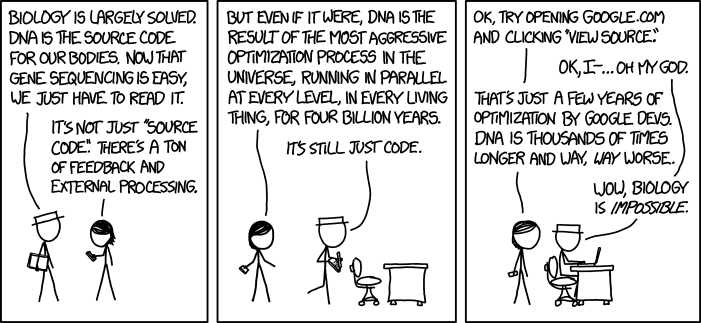 Bioinformatics: making the impossible possible
Several slides reused with permission from Katie Petrie's BIMM185 course
Our goal: convert biological data into knowledge
Bioinformatics: the science of collecting and analyzing complex biological data such as genetic codes (Definition from Oxford Languages)
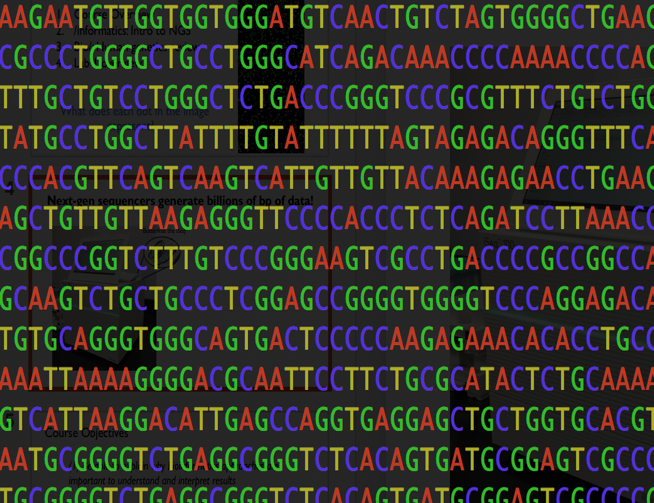 ???
Enter: us, the bioinformaticians!
Current genome sequencing projects are generating Petabytes of data!
[Speaker Notes: Not just each of these in isolation
But how they work together
How to take a bio problem, figure out what sorts of statistics+analyses you need to answer your question
Then actually go and implement
Make a solution fast enough to process 200 TB of data
Example of the types of skillsets we need!]
These are just some examples of the skills we’ll need
Modeling
Probability
Statistics
Data science
Programming
Biology
Algorithms
Machine Learning
[Speaker Notes: Not just each of these in isolation
But how they work together
How to take a bio problem, figure out what sorts of statistics+analyses you need to answer your question
Then actually go and implement
Make a solution fast enough to process 200 TB of data
Example of the types of skillsets we need!]
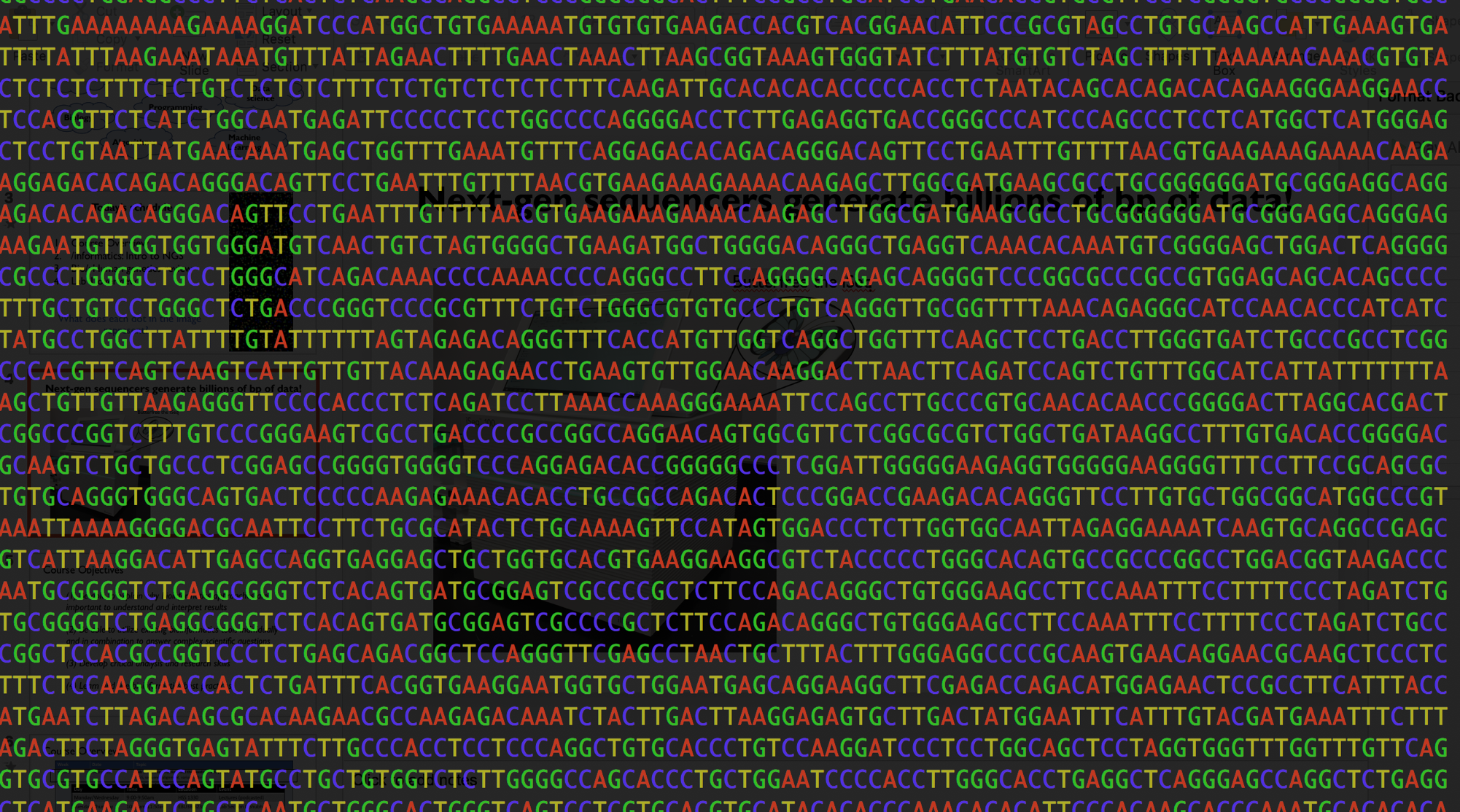 Bioinformatics has been critical to fighting COVID-19
Identifying the genome sequence (2020)
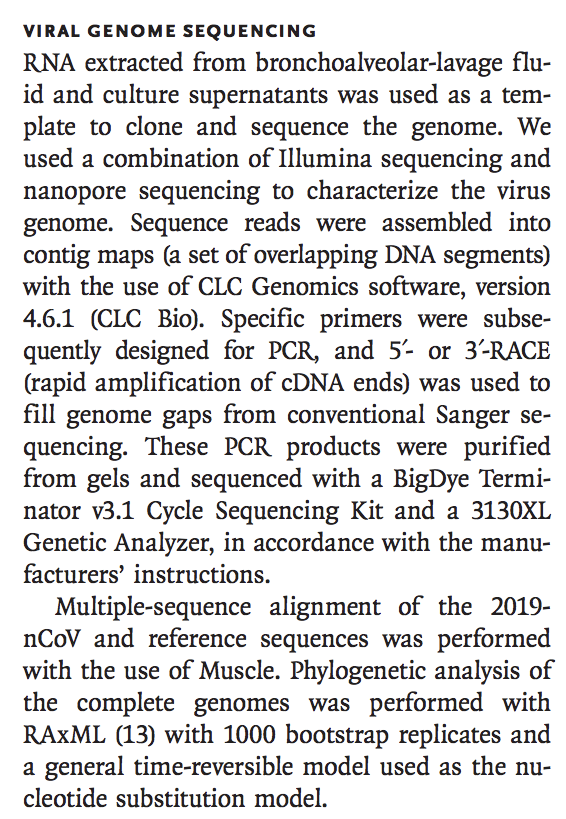 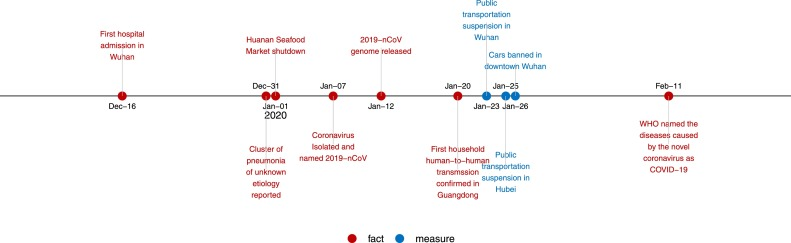 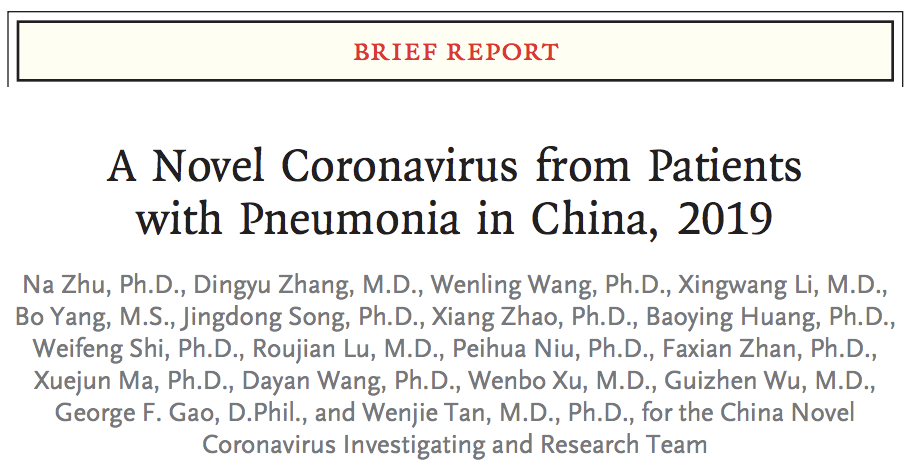 Jan. 7 – virus isolated
Jan. 12 – genome released
Jan. 24 – publication
Lab 1 - NGS
Lab 2 – Assembly
Mutations allow us to track the virus’s spread
Nextstrain.org/ncov/global
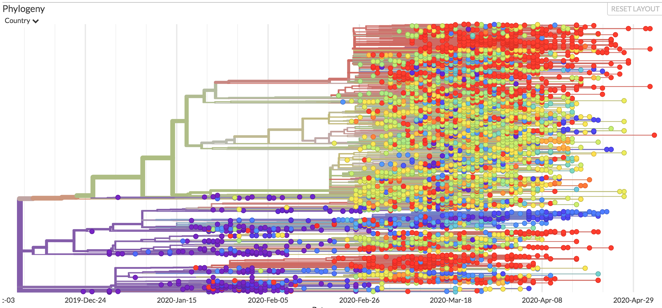 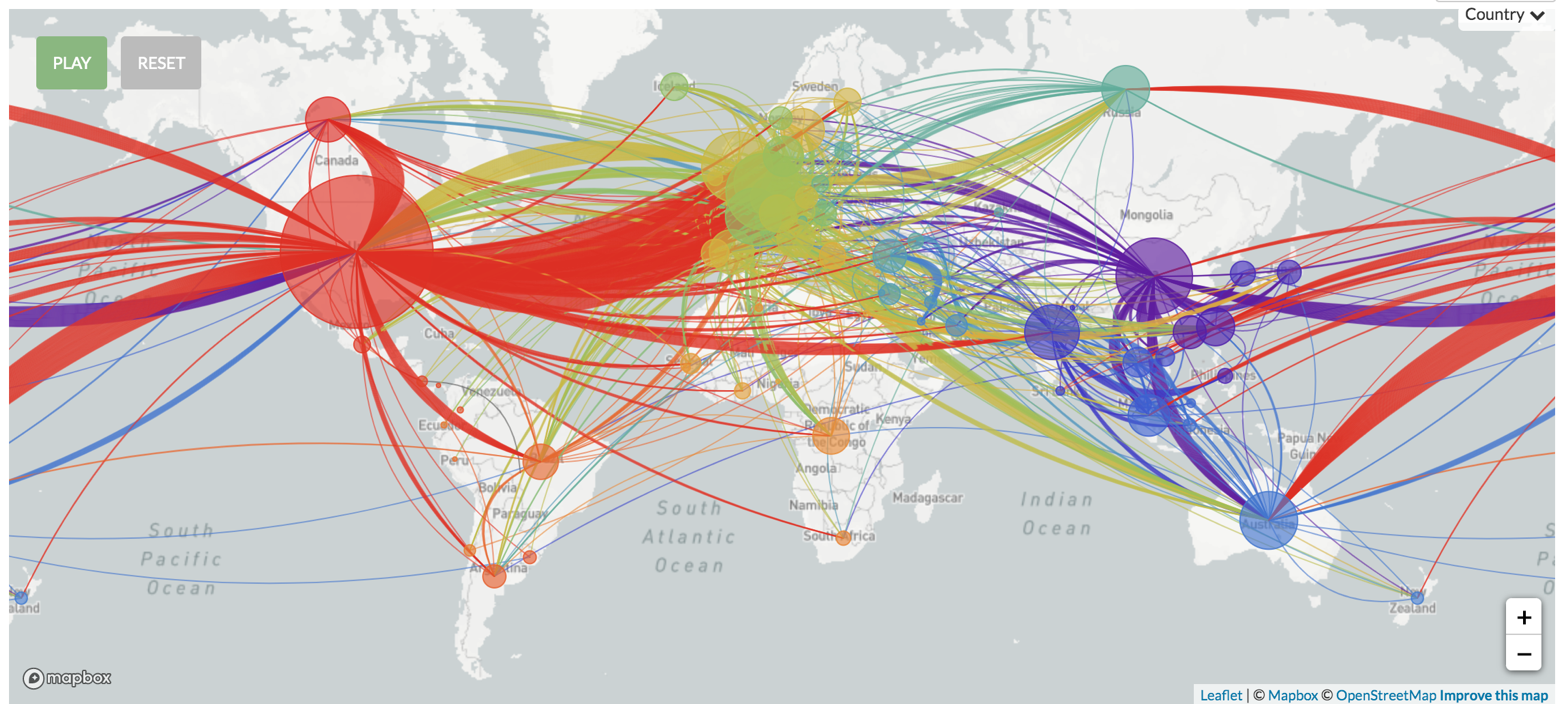 Lab 1 - Mutation hunting
Lab 7 - Phylogenetics
[Speaker Notes: https://www.nytimes.com/interactive/2020/04/30/science/coronavirus-mutations.html]
Genetic determinants of disease diversity?
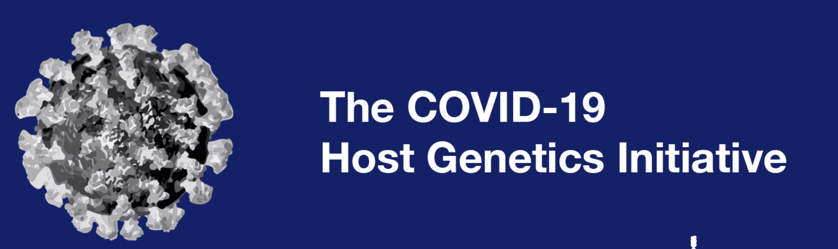 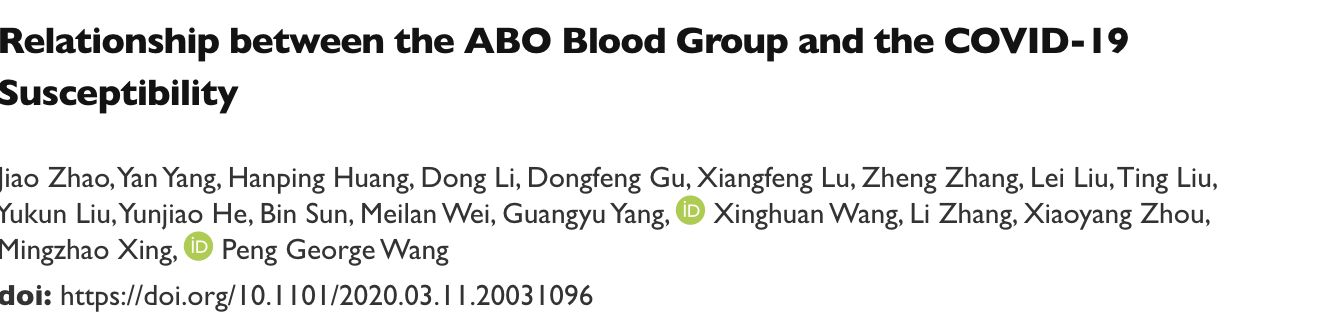 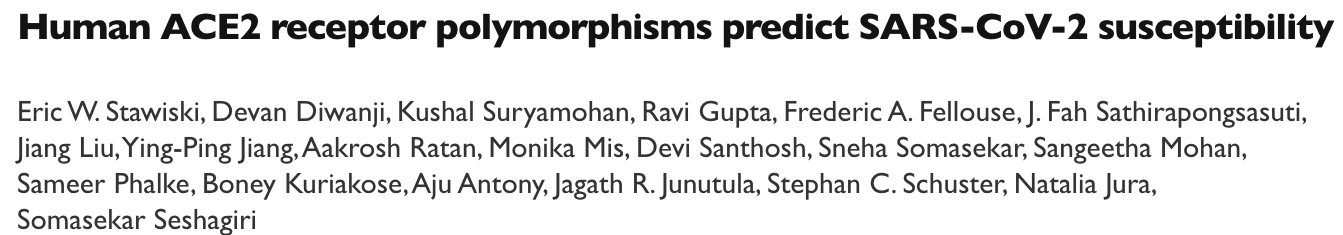 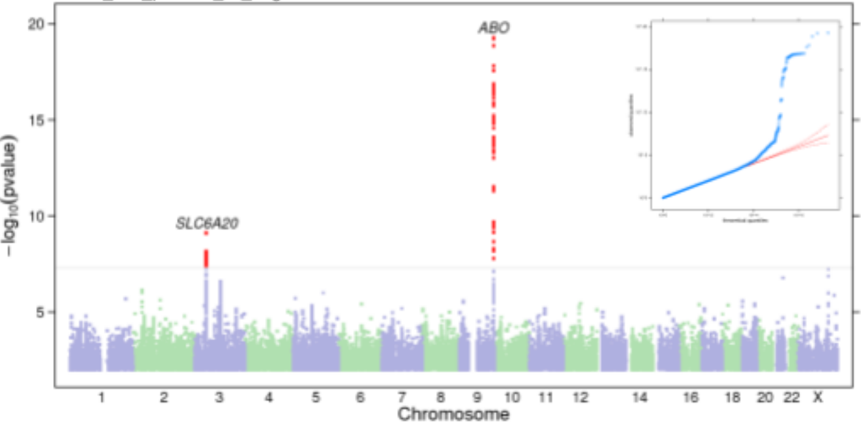 (based on 23andme data)
Lab 3 - GWAS
Expression of key receptor genes
A single cell view reveals distinct cell types with expression of key genes ACE2/TMPRSS2
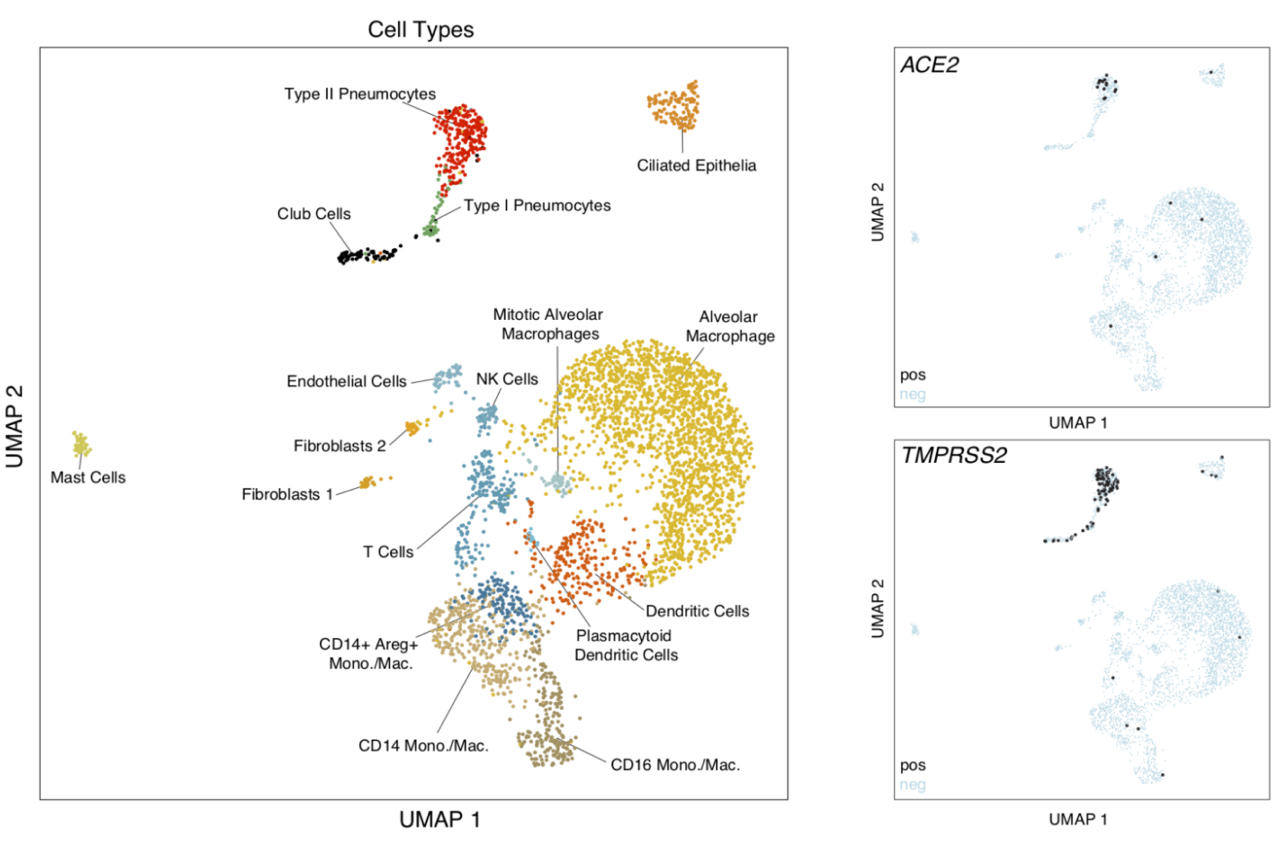 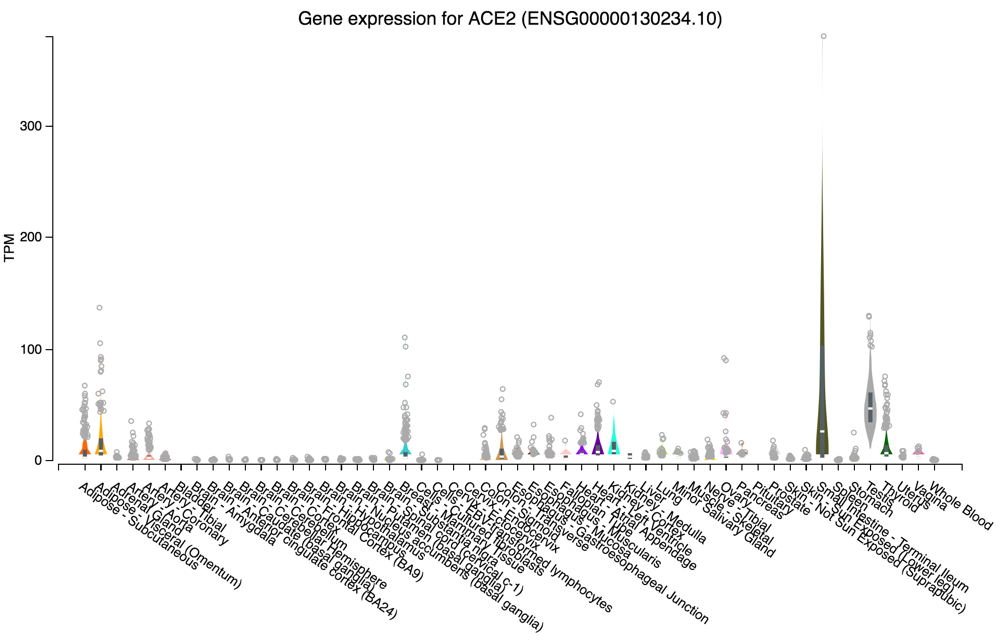 Gtexportal.org
Where is ACE2 expressed?
Lab 4 – RNA-seq
Lab 6 – scRNA-seq
http://shaleklab.com/resource/covid-19-resources/
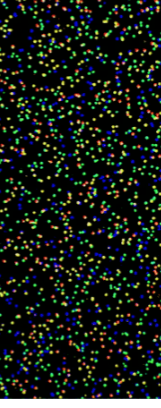 Today’s schedule
Course Overview
Intro to NGS
Lab 1 overview
What does each dot in the image represent?
[Speaker Notes: A fluorescently labeled tumor cell
A pixel in the iPhone 6S screen
A single, fluorescent DNA molecule
A star in a galaxy far, far away
**A cluster of related DNA molecules**

First a question! – can send via private zoom message
Hint: it has something to do with sequencing!]
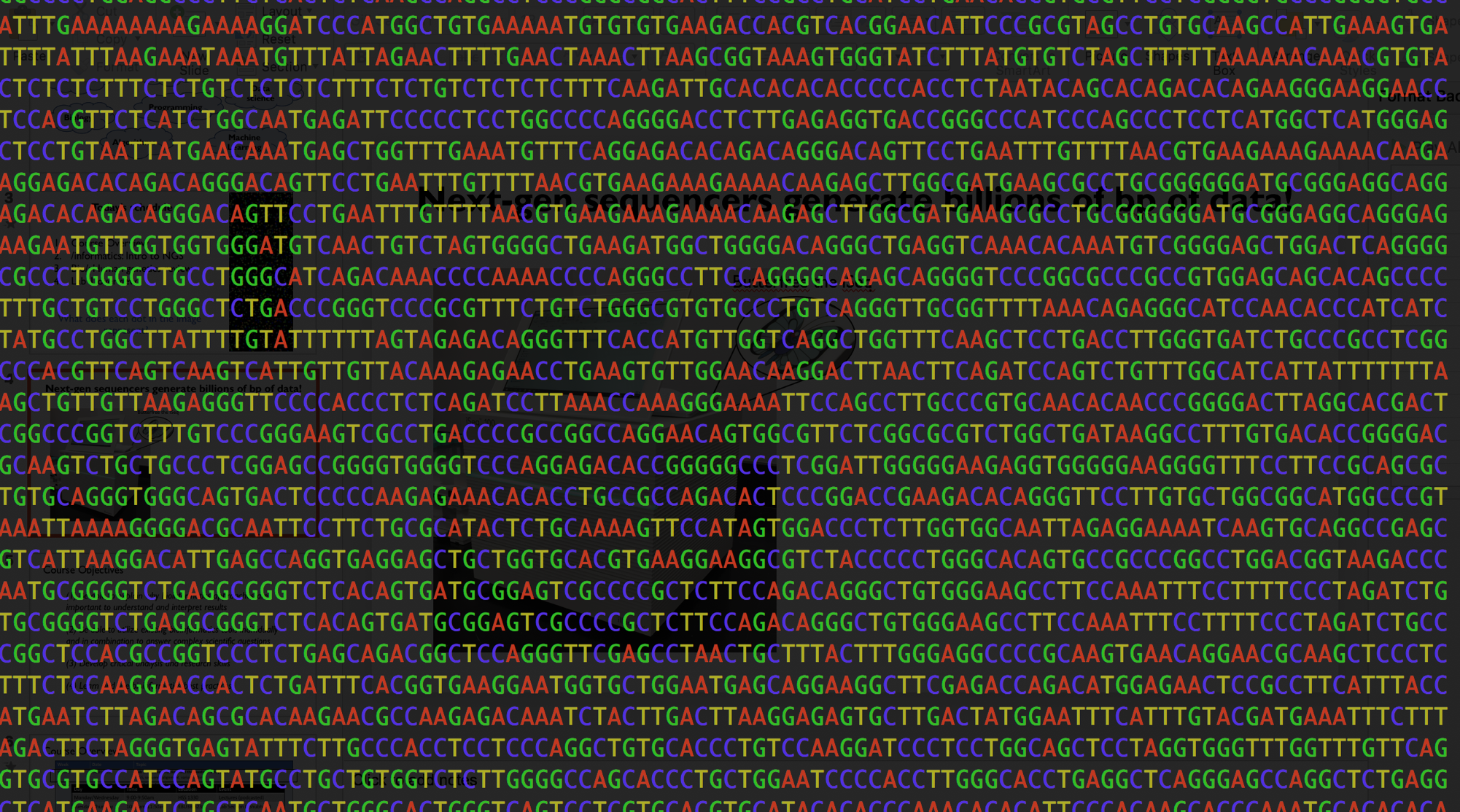 Course Overview
[Speaker Notes: But before we dive in, let’s just get some logistics out of the way with a brief course overview]
Course Objectives
(1) Be able to explain why bioinformatics approaches are important to understand and interpret results

(2) Be able to utilize existing bioinformatics tools individually and in combination to answer complex scientific questions

(3) Develop critical analysis and research skills

(4) Learn and use bioinformatics best practices
[Speaker Notes: Understand what types of bioinformatics approaches are appropriate and how to interpret their results
Be able to actually go to the command line and use existing tools, or in some cases implement your own, to use those approaches
Importantly, to use the tools and best practices that actual practicing bioinformaticians use! Things like documentation, bash scripting, Jupyter notebooks, writing command line tools are all things we’ll touch on.]
Course Overview
[Speaker Notes: One module per week first 7 weeks
Last 3 weeks final project more on that soon
MW lecture
TR labs led by Tas
Quizzes 2, 4, 6]
Class resources
All course resources available through Canvas

Course website: https://canvas.ucsd.edu/courses/27424 
Syllabus
Lecture slides + recordings
All homework due dates
Extra resources
Jupyter Hub: http://datahub.ucsd.edu
Piazza (see link on Canvas)
Grading
One lab module each week. 10% each (100 pts)

All lab assignments completed on JupyterHub notebooks
(datahub.ucsd.edu)

“Exercises” give theoretical background and basic exercises.
“Lab” notebooks involve analysis of real data.

All notebooks released on Mondays
All notebooks due the next Sunday at 11:59pm PDT.

Can work with a partner, use the internet for help, etc.

More on this soon!
Homework  – 70%
Grading
Homework  – 70%
Three quizzes, worth 5% each

Held on Thursday labs of weeks 3, 5, and 7 at the beginning of lab session (1-1:30pm)

Cover conceptual questions + command line skills

Exercise notebooks will contain quiz review questions.

All quizzes completed using Canvas.
Quizzes  – 15%
Grading
Homework  – 70%
Use the bioinformatics tools we learned to (attempt to) reproduce results of published papers!

Details coming soon. Draft project guidelines posted on Canvas.
Quizzes  – 15%
Final projects  – 15%
Grading
Attendance at lectures + labs highly encouraged. Helping your classmates via Piazza or private Zoom meetings also highly encouraged.

Participation is not explicitly graded. However, there are many benefits of being an active member of the class!

We will attempt to have some interaction during lecture through Zoom chat. I will check the chat at various checkpoints during lectures.

Lectures will be recorded and slides posted on the course website.
Homework  – 70%
Quizzes  – 15%
Final projects  – 15%
Participation – 0%
Attendance – 0%
iClickers  – 0%
Other policies
Academic integrity
Accommodations for students with disabilities
Diversity and inclusion
Disclaimer

See syllabus and Canvas for more details.

Always feel free to email to set up a private appointment.
Python and UNIX help
Assignment notebooks attempt to introduce all UNIX commands/Python concepts needed to complete lab assignments.
If you are new to the UNIX command line or haven’t coded in Python before and are concerned about this, please reach out to us.
We will continuously update a “cheat sheet” of all commands we’ve learned on Canvas.
There is an optional Python lightning course during week 1. More on this in a bit.
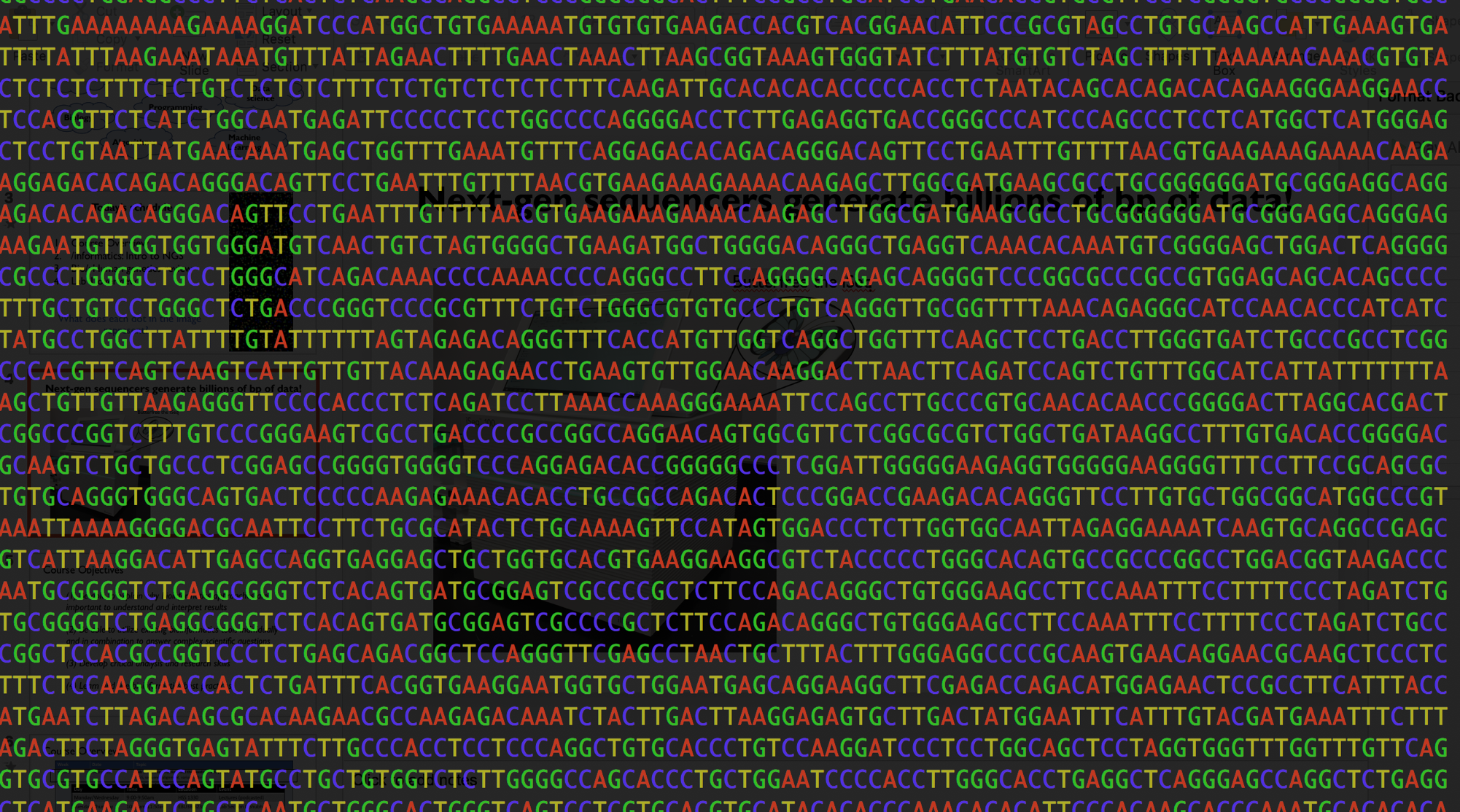 Questions?
(send a private Zoom chat, or “raise your hand”)
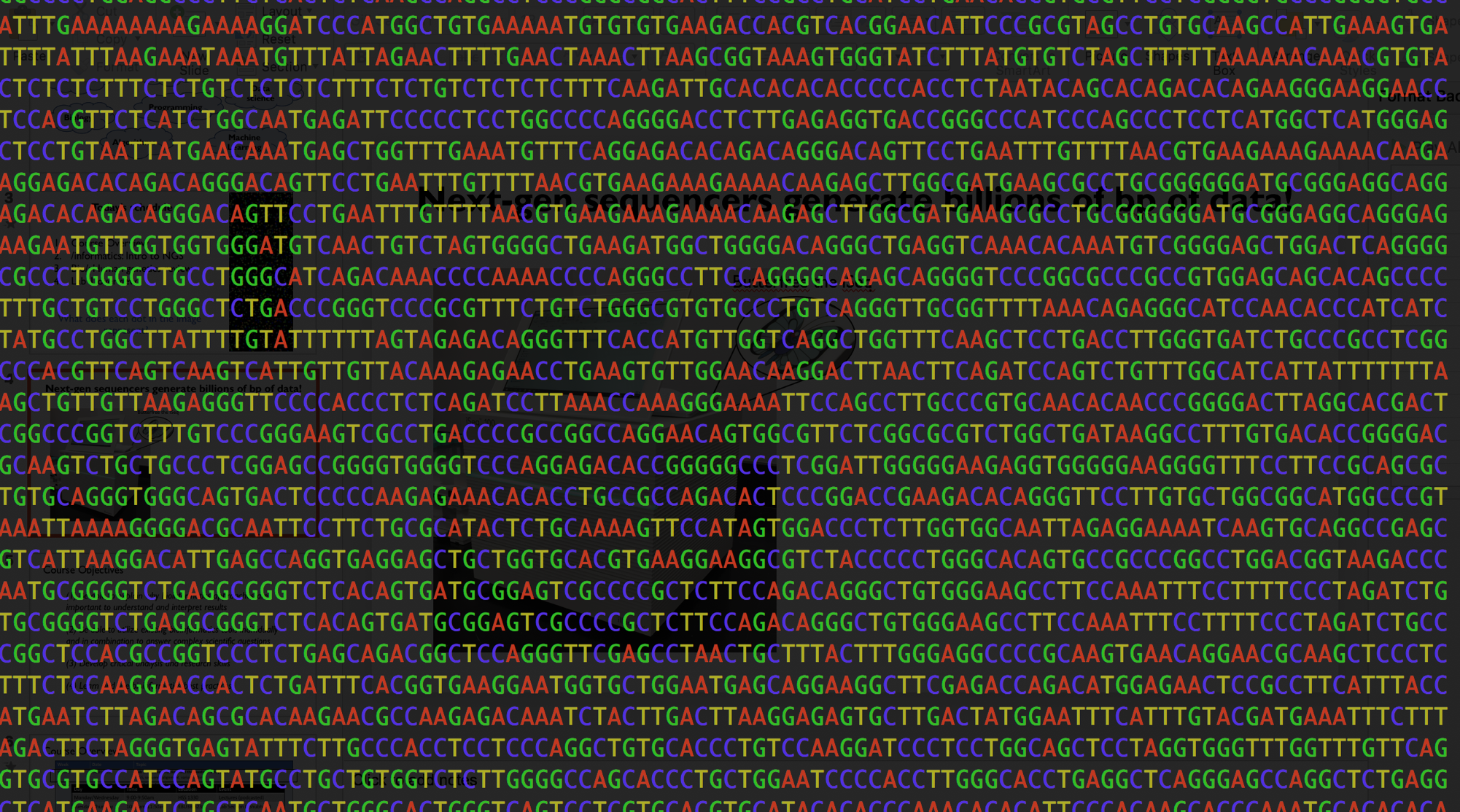 Intro to NGS
(and a bit about how we got there)
Sequencing – then and now
2000s
Other systems: ABI SOLID, Ion Torrent, PacBio
1977
Sanger Sequencing
1990
Human Genome Project
started
~2017
$1,000 Genome
2003
HGP
completed
2007
Illumina/Solexa
~1980
Shotgun sequencing
2005
First NGS system
(454, Roche)
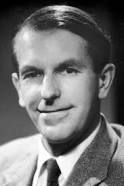 Fred Sanger
1980 Nobel Prize for dideoxy (“Sanger”) sequencing
(and also in 1958 for protein sequencing!)
dideoxy (“Sanger”) sequencing
ACGCATCGATCGGGACTACGACTAGCTACGTACACG
Polymerase + mix of dNTPs, fluorescent ddNTPs
ACGCATCGATCGGGACTACGACTAGCTACGTACACG
ACGCATCGATC
ACGCATCGATCG
Separate by size
ACGCATCGATCGGGACTAC
ACGCATCGATCGGGA
ACGCATCGATCGGGA
ACGCATCGATCGGG
ACGCATCGATCGG
ACGCATCGATCG
ACGCATCGATC
Read colors with a laser
Detect
dideoxy (“Sanger”) sequencing
ACGCATCGATCGGGACTACGACTAGCTACGTACACG
ACGCATCGATCGGGA
ACGCATCGATCGGG
ACGCATCGATCGG
“T”
“A”
“C”
“G”
ACGCATCGATCG
ACGCATCGATC
Read off the gel!
ATCGATCGGGA
Smaller <- Size -> Larger
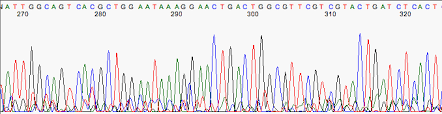 Hard to sequence very long molecules. 
(like, we can’t just sequence our whole genome in one go)
Why?
Gel
Sequencing then and now
2000s
Other systems: ABI SOLID, Ion Torrent, PacBio
1977
Sanger Sequencing
1990
Human Genome Project
started
~2017
$1,000 Genome
2003
HGP
completed
2007
Illumina/Solexa
~1980
Shotgun sequencing
2005
First NGS system
(454, Roche)
How to sequence a genome?
…
A genome
Parallelize on 384 well plates
Capillary tubing for size selection
Shotgun sequencing
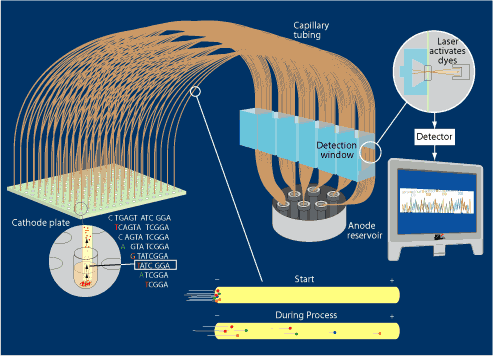 https://jgi.doe.gov
Sanger sequencing
Sequencing then and now
2000s
Other systems: ABI SOLID, Ion Torrent, PacBio
1977
Sanger Sequencing
1990
Human Genome Project
started
~2017
$1,000 Genome
2003
HGP
completed
2007
Illumina/Solexa
~1980
Shotgun sequencing
Enter: the next generation!
First human genome (HGP) based on shotgun sequencing
>10 years for 1 genome!
2005
First NGS system
(454, Roche)
Illumina sequencing (next gen sequencing)
…
A genome
Fragment
Attach adapters
Illumina sequencing
Bind single DNA molecules to surface (using adapter sequence)
Amplify on the surface “Bridge amplification”
[Speaker Notes: Difficult to sequence a single copy. Instead, do a special process to amplify all of our little chunks of DNA]
Illumina sequencing
Bind single DNA molecules to surface (using adapter sequence)
Amplify on the surface “Bridge amplification”
Result: “clusters” of clonal DNA copies
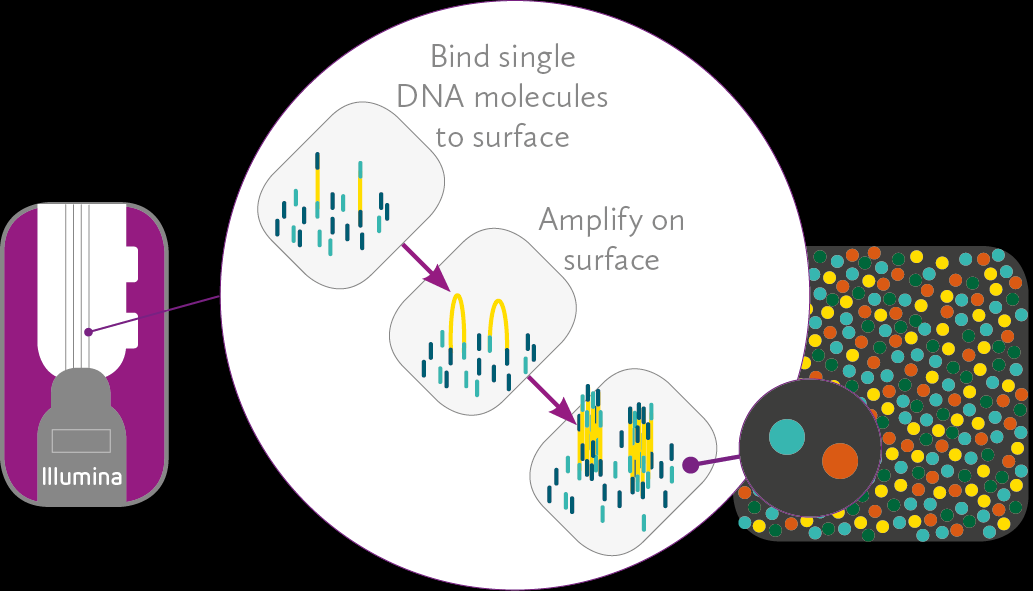 Illumina sequencing
“sequencing by synthesis”
Polymerase, reversible terminator dNTPs (similar trick to Sanger seq!)
G
Take picture
A
T
C
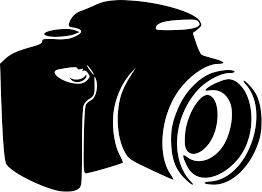 G
A
T
A
A
Illumina sequencing
“sequencing by synthesis”
Polymerase, reversible terminator dNTPs (similar trick to Sanger seq!)
G
Take picture
A
T
Remove terminator
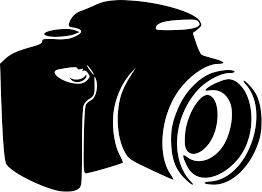 C
Repeat
G
A
T
A
T
A
T
Illumina sequencing
“sequencing by synthesis”
Polymerase, reversible terminator dNTPs
C
G
Take picture
T
A
A
T
Remove terminator
G
C
Repeat
C
G
A
G
T
A
T
C
C
…
A
A
T
T
From pictures to reads
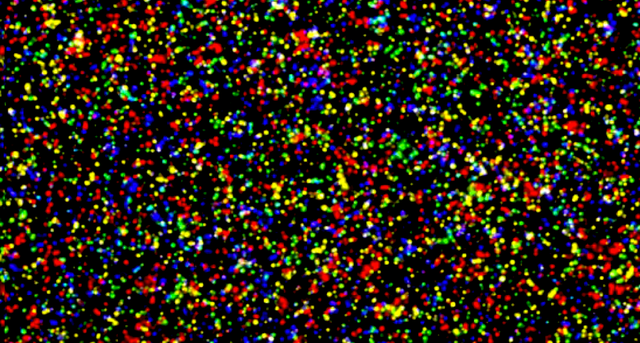 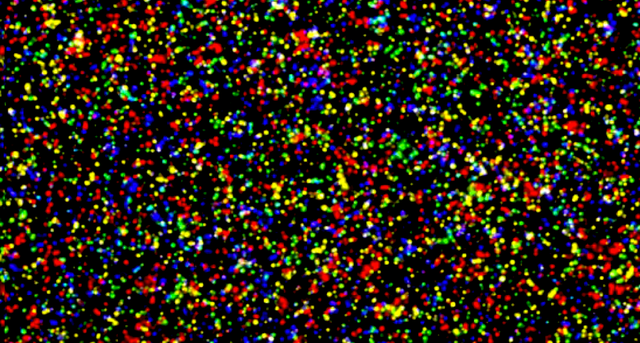 Millions of images at once!

“Massively parallel”
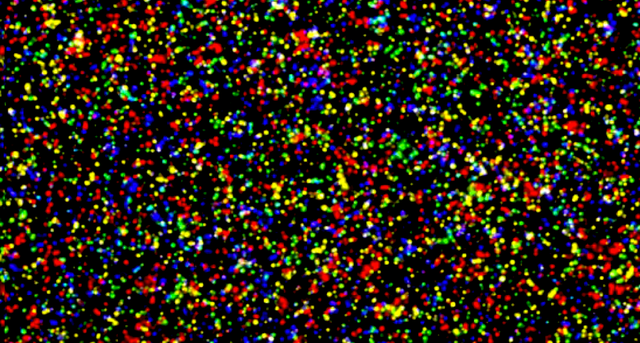 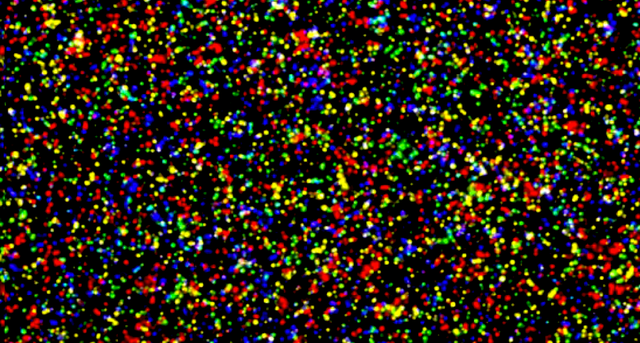 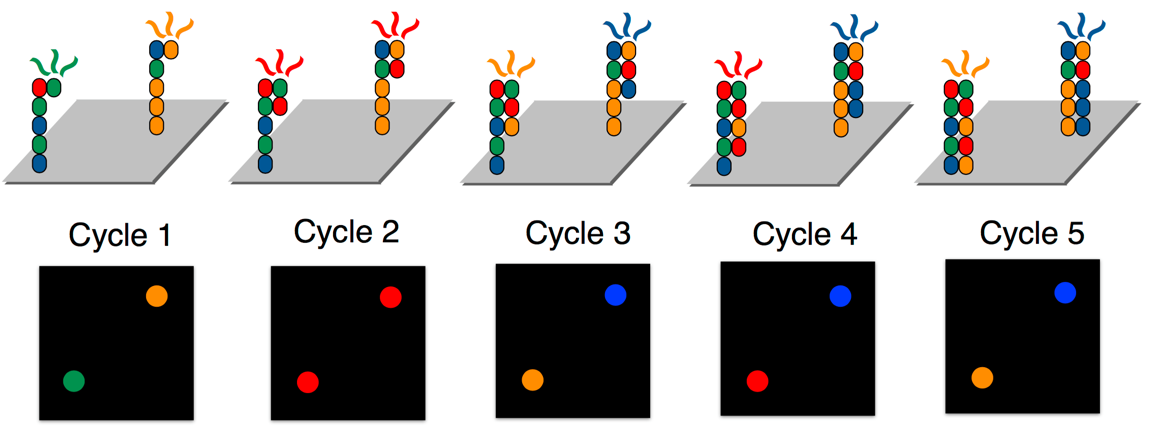 Check out this very helpful youtube video:
https://www.youtube.com/watch?v=fCd6B5HRaZ8
http://data-science-sequencing.github.io/Win2018/lectures/lecture2/
Paired end sequencing
Sequence fragment from one end
Wash away strand that is already read
Sequence again, in the opposite direction
~400bp
~100bp
What are advantages of paired-end sequencing? (more on this in next several lectures)
Sequencing then and now
2000s
Other systems: ABI SOLID, Ion Torrent, PacBio
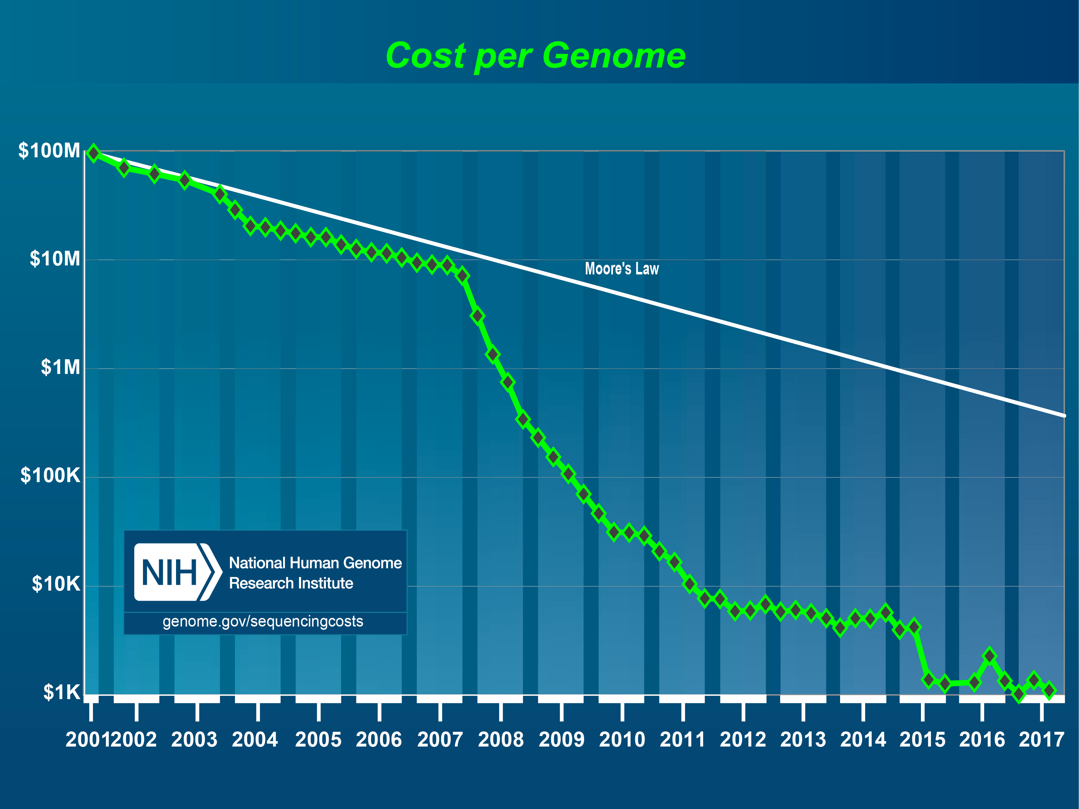 1977
Sanger Sequencing
1990
Human Genome Project
started
~2017
$1,000 Genome
2003
HGP
completed
2007
Illumina/Solexa
~1980
Shotgun sequencing
2005
First NGS system
(454, Roche)
Overview of NGS data
Read 1 (~100bp)
(from forward strand)
3’
5’
5’
3’
Read 2 (~100bp)
(from reverse strand)
Insert size/template length (~several hundred bp)
The raw data! (fastq)
(first end of each pair)
reads_1.fastq
@ERR194146.1 HSQ1008:141:D0CC8ACXX:3:1308:20201:36071/1
ACATCTGGTTCCTACTTCAGGGCCATAAAGCCTAAATAGCCCACACGTTCCCCTTAAATAAGACATCACGATGGATCACAGGTCTATCACCCTATTAACCA
+
?@@FFBFFDDHHBCEAFGEGIIDHGH@GDHHHGEHID@C?GGDG@FHIGGH@FHBEG:GGIEEHH;@CHH=EDFFBBE>;@?3;;;>;;;AA?<C>C@@C:
@ERR194146.2 HSQ1008:141:D0CC8ACXX:4:1208:5231:93701/1
CCAGCGTCTCGCAATGCTATCGCGTGCATACCCCCCAGACGAAAATACCAAATGCATGGAGAGCTCCCGTGAGTGGTTAATAGGGTGATAGACCTGTGATC
+
?88ADA?BDF8F:@@DB49C>B7C806B<?DEF=@FFC=AABEA<;@D>AC265;ADA;@@?<@B@A<;?5(8+:0>(4:@AAA832?@@BBBB:<4(:>>
@ERR194146.3 HSQ1008:141:D0CC8ACXX:2:1305:18078:8420/1
GATCACAGGTCTATCACCCTATTAACCACTCACGGGAGCTCTCCATGCATTTGGTATTTTCGTCTGGGGGGTATGCACGCGATAGCATTGCGAGACGCTGG
+
@CCFFFFFHHFGHJIGJJJJJJJJJJJIJIIJJJIJJJIGJJJJIIJIGIHIJI=FFIJJJJHHJHGHHDD;@CDDEDDDDDBDDDCECDDDDDBDDDDDD
Each read described by 4 lines
Line 1: “@” + Read ID
Line 2: Nucleotides 
Line 3: “+”
Line 4: Base quality scores
reads_2.fastq
(second end of each pair)
@ERR194146.1 HSQ1008:141:D0CC8ACXX:3:1308:20201:36071/2
CCAGCGTCTCGCAATGCTATCGCGTGCATACCCCCCAGACGAAAATACCAAATGCATGGAGAGCTCCCGTGAGTGGTTAATAGGGTGATAGACCTGTGATC
+
<?@DDDBDHHHAAH@CG@FBBGGIEG@D@GCHFG@F/5=C4=B'=7?CA9@?ACDCDCA@<?BDCCCB=BB0<4>?4?>@:CCD???A:@C3>A>AC:++:
@ERR194146.2 HSQ1008:141:D0CC8ACXX:4:1208:5231:93701/2
CCCACACGTTCCCCTTAAATAAGACATCACGATGGATCACAGGTCTATCACCCTATTAACCACTCACGGGAGCTCTCCATGCATTTGGTATTTTCGTCTGG
+
@??BD1:AFHBDDGGHIJIF@EEE>GFHGHEAG?DEG<FD>B;?BB<*/9??C8BB@FHC7=CCGAE;=,5,,.;@@>(5(;>ACCC(,,5;>CCB88<??
@ERR194146.3 HSQ1008:141:D0CC8ACXX:2:1305:18078:8420/2
GATCACAGGTCTATCACCCTATTAACCACTCACGGGAGCTCTCCATGCATTTGGTATTTTCGTCTGGGGGGTATGCACGCGATAGCATTGCGAGACGCTGG
+
@CCFFFFFHHFGHJIGJJJJJJJJJJJIJIIJJJIJJJIGJJJJIIJIGIHIJI=FFIJJJJHHJHGHHDD;@CDDEDDDDDBDDDCECDDDDDBDDDDDD
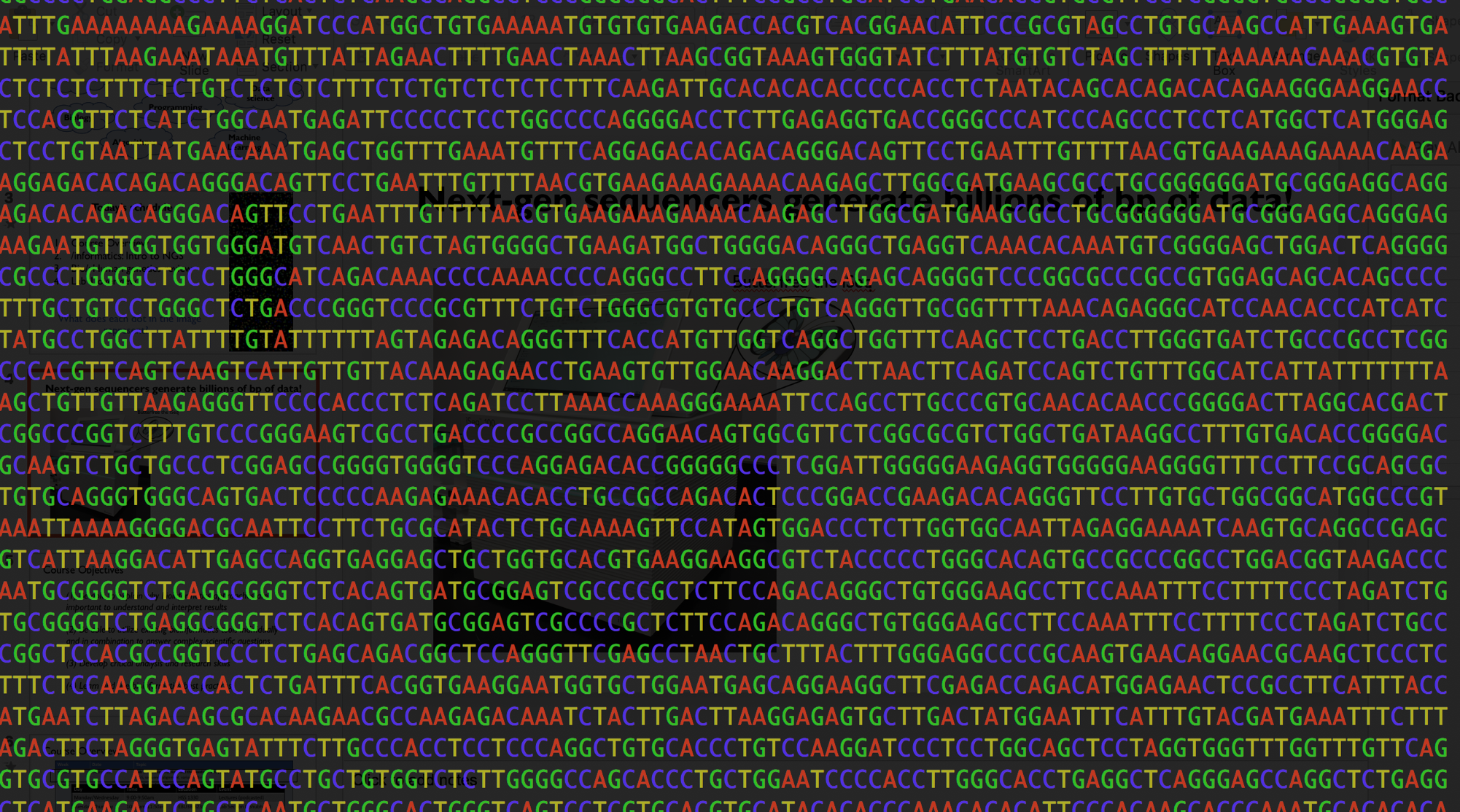 Questions?
(send a private Zoom chat, or “raise your hand”)
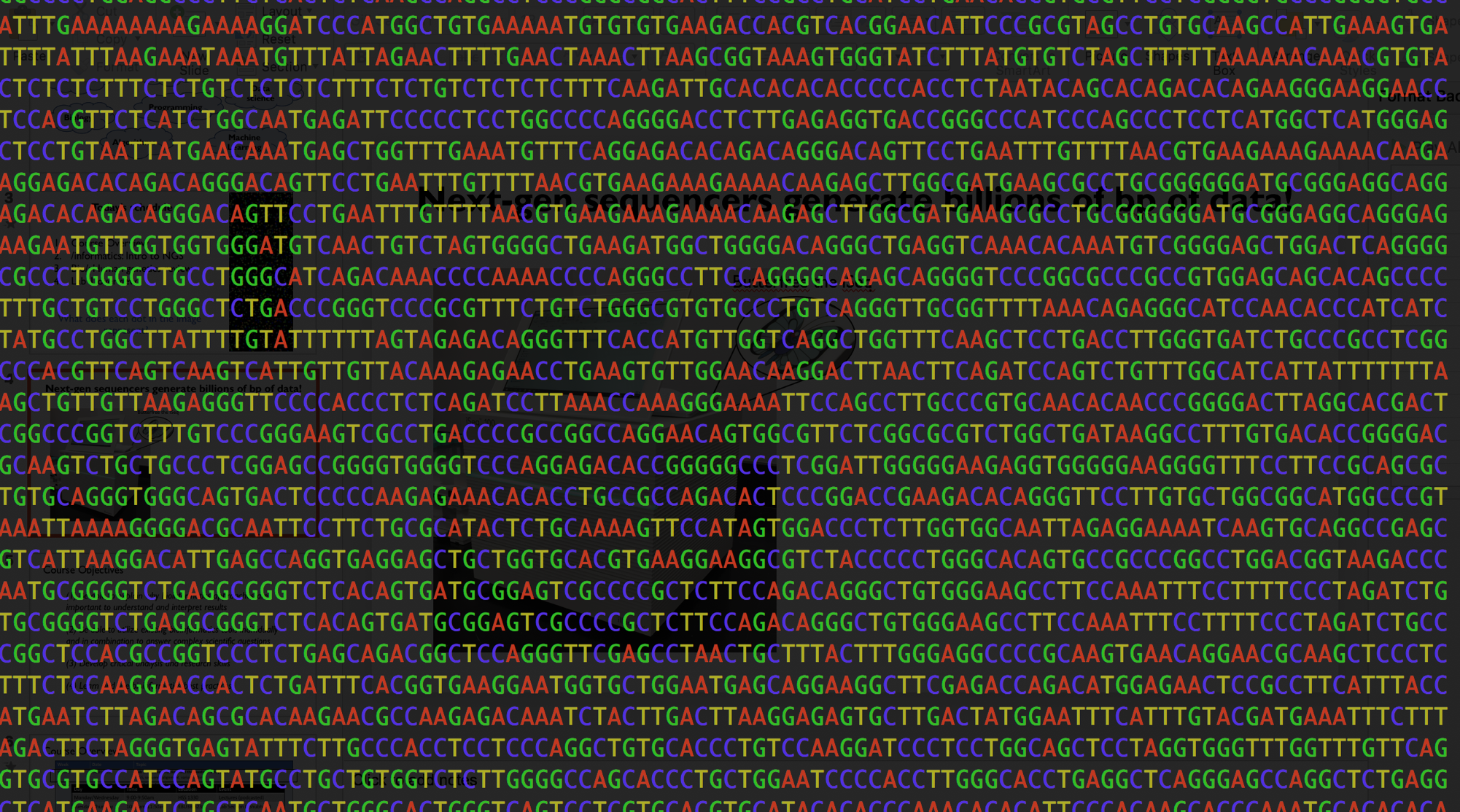 Labs – Week 1 Overview
Accessing lab assignments
All labs will be completed at datahub.ucsd.edu

Please check ASAP that you can log in there and navigate to our course!

If you have just enrolled in the course, it can take ~24 hours to gain access. 

If you have been enrolled for more than a day, email us so we can ensure you have access.
Labs Overview – Weeks 1 and 2
No labs due week 1. Lab 1 (NGS and mutation hunting) due 4/11.

Goals for week 1 lab sessions:
Review Python: we have posted a link to an intro Python course on Stepik (see Canvas). This is optional but highly encouraged.  
Get familiar with the Jupyter Hub environment (TAs will go over in lab.)
Get started on Lab 1 (more details on Thursday)
Lab section logistics
Lab sessions are by Zoom with the TAs
They will begin with a brief overview of the lab assignment or tutorial (~5-20 mins)
Then you may work independently or with a partner.
You can sign up on the Google doc (see Canvas “Jupyter-assignment-instructions” page to ask questions to the TAs over Zoom.